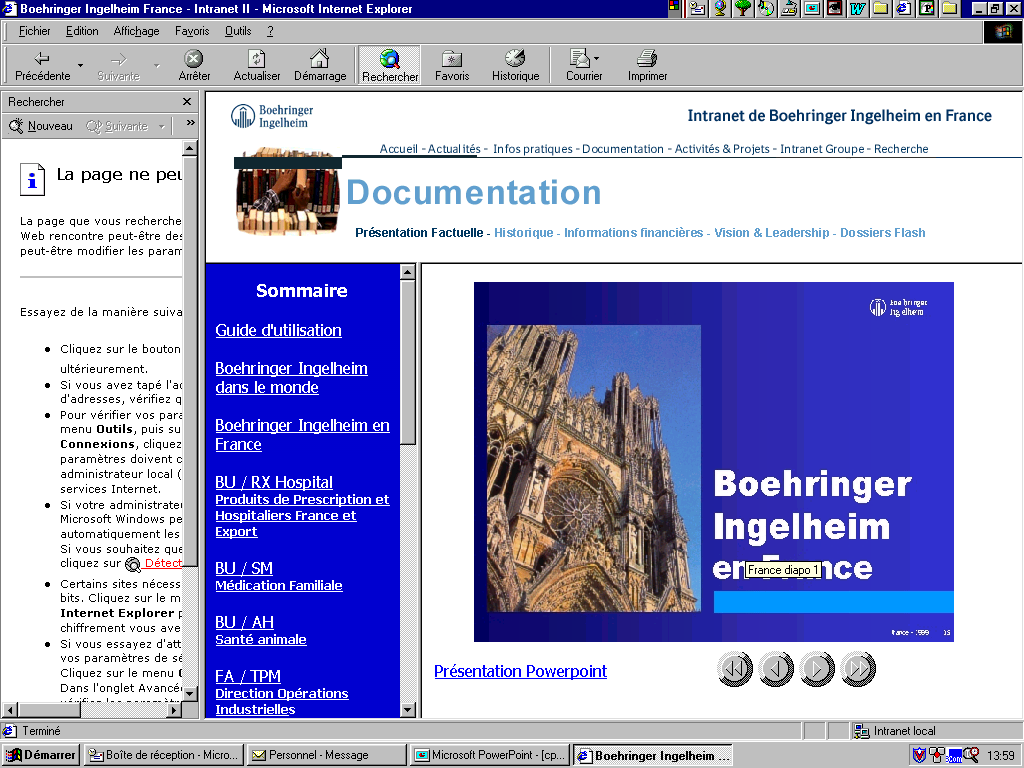 La gestion des Ressources Humaines et les métiers de l’industrie pharmaceutique
Présentation du groupe Boehringer Ingelheim

Nos produits	La Recherche et Développement
	Le métier de Biostatisticien
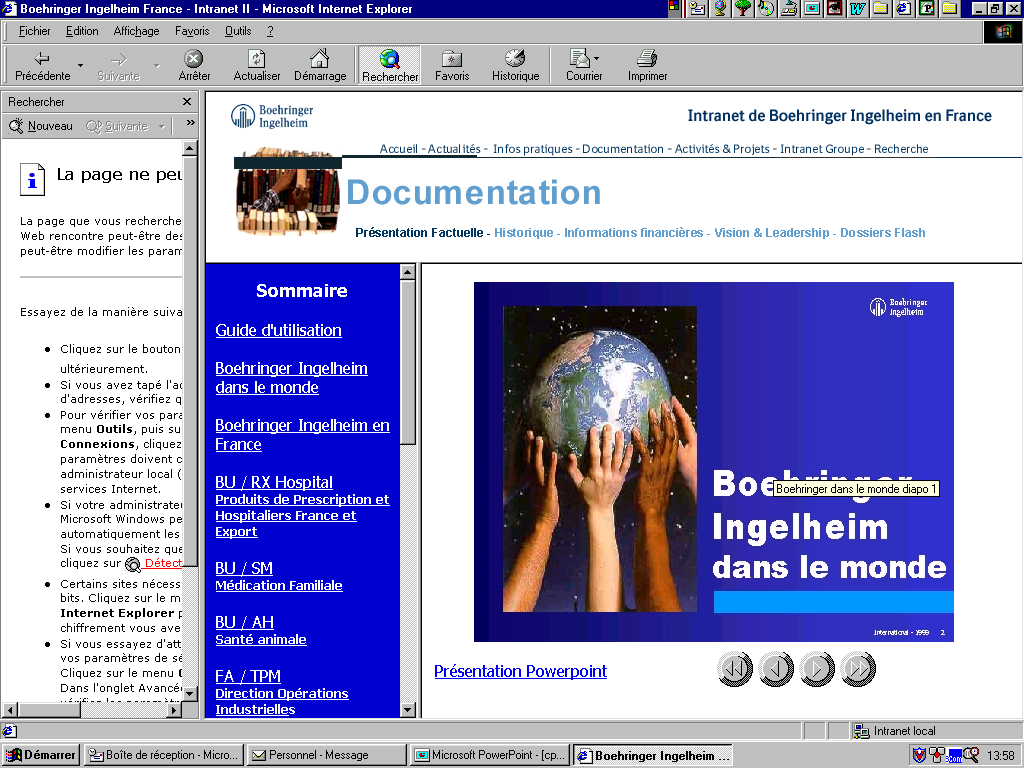 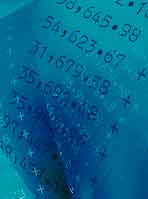 Notre histoire
28 employés
22  000 employés
42 224 employés
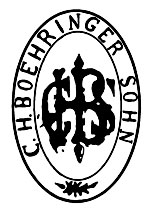 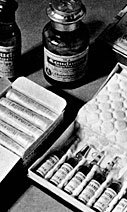 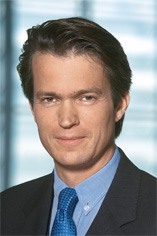 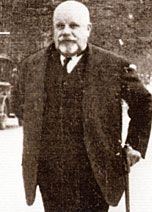 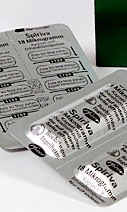 2
2 mars 2012
Repères et chiffres clés
Groupe pharmaceutique fondé en 1885 à Ingelheim en Allemagne, Boehringer Ingelheim figure parmi les 20 premières entreprises de médicament au monde.
Boehringer Ingelheim est un groupe indépendant à capitaux familiaux
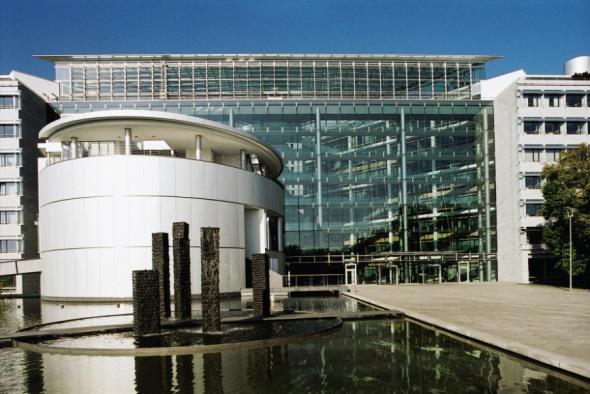 Il développe des activités de santé humaine et animale.
Parmi les quelques 42 224 collaborateurs, 945 travaillent en France. 
Le groupe est présent dans 50 pays avec 145 filiales, et vend ses produits dans 152 pays.
En 2010, Boehringer Ingelheim a enregistré un chiffre d’affaires de 12 586 milliards d’euros.
2 mars 2012
3
Répartition des ventes dans le monde
Total 12 586 millions d‘euros
En millions d’euros
Ventes nettes en millions d’€uros 12 586
2 mars 2012
4
Implantation en France 945 collaborateurs
Paris	144  collaborateurs
Siège social
Santé humaine  (produits de prescription/ médication familiale)	
	
Reims	245 collaborateurs
Recherche clinique - Fonctions support - 
Santé animale
	
Rennes	1 collaborateur
Santé animale	
Itinérants	496 collaborateurs
 
Blanquefort	59 collaborateurs
Labso chimie fine
Reims :
245 collaborateurs
Paris (siège) :
144 collaborateurs
Rennes :
1 collaborateur
Itinérants :
496 collaborateurs
Blanquefort :
59 collaborateurs
2 mars 2012
5
Notre vision et notre culture
> Notre vision  
 Aborder l’avenir avec une forte ambition et une implication permanente, telle est la vision globale de Boehringer Ingelheim : « Value through Innovation »

> Notre culture
Notre culture d‘entreprise repose à la fois sur 
 La vision de l’entreprise
Une façon d’être et de se comporter basée sur l’innovation, le travail en équipe et la culture du résultat, appelée Lead & Learn
2 mars 2012
6
Nos employés / Des Innovateurs
Boehringer Ingelheim a fait le choix de placer le développement des Hommes et des compétences au cœur de sa stratégie :             
Pour répondre aux enjeux de développement de l’entreprise en s’appuyant sur tous les talents humains
Grâce à une gestion active des compétences et un plan de développement professionnel individuel de l’ensemble des salariés  

C‘est pourquoi Boehringer Ingelheim consent à un effort très important de développement avec:
Près de 3 000 000 d’euros consacrés à la formation, soit 4,4 % de la masse salariale en 2009
Une offre très riche de programmes, qui vient compléter le coaching au quotidien par le manager, clé de voûte du développement chez Boehringer Ingelheim
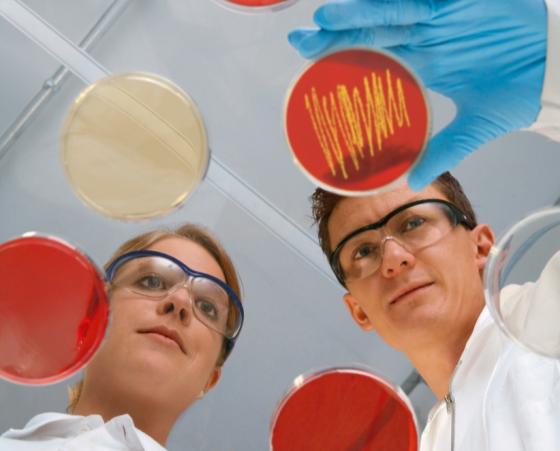 Nos employés sont la garantie de notre
capacité d’innovation et notre activité
d’entreprise la plus  importante
2 mars 2012
7
[Speaker Notes: Est-ce que je mets le slide 11 de présentation entreprise à la place?]
Développement de l’emploi et des compétences: le Talent management
Partenariat Grandes Ecoles/ Universités
Veille 
technologique
Comités RH
Détection de potentiels
 Participation aux programmes
 Promotion de l ’image   de BIF
Dans un contexte
de « chasse aux talents » et de vive concurrence :

- Développer les compétences de nos collaborateurs

- Garantir leur « employabilité »
International
 Local (BIF et hors BIF)
Employabilité
 Organisations
 Etudes de marché
 Tendances
Plan de formation et développement des compétencesCoaching
Courrier
Développement de l’Alternance
Formations
Apprentissage
 Qualification
Outils de développement internationaux
Développement des potentiels locaux et internationaux
RH et Qualité
PGRC
Entretien annuel MAG
 Séminaires de développement : Vision & Leadership, Manager Productif...
 IMDP & IGP...
Emplois et classifications
 Procédures Qualité RH dont accueil nouveaux collaborateurs
Positions clés, «Succession Planning»,…
8
2 mars 2012
2 mars 2012
8
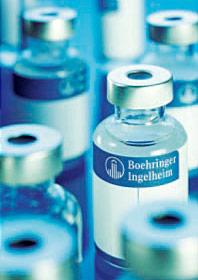 II. Nos produits
Médicaments de prescription
Boehringer Ingelheim améliore la santé et la qualité de vie des patients en offrant des traitements innovants aussi bien dans les domaines de l’urgence, de la prévention que des maladies chroniques.

Par exemple, grâce à son expertise en cardiologie,Boehringer Ingelheim propose aux patients :
 des traitements d’urgence pour les patients atteints d’un infarctus du myocarde ou d’un accident vasculaire cérébral (AVC)
 des traitements pour la prévention secondaire de l’AVC et pour la prévention des risques cardiovasculaires
 et plusieurs antihypertenseurs.
2 mars 2012
10
Médication familiale
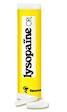 La division médication familiale de Boehringer Ingelheim occupe la 6ème place sur le marché des médicaments OTC dans le monde, avec une part de marché de 2,7 %.

Nous proposons des marques du groupe Boehringer Ingelheim, comme Dulcolax® vendu dans le monde depuis plus de 50 ans, Antistax® ou Surbronc®, mais également des marques françaises comme Lysopaïne® ou Prontalgine®.
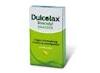 2 mars 2012
11
Santé animale
La division santé animale de Boehringer Ingelheim agit principalement dans les domaines suivants :
 élevage industriel (porcs)
élevage bovin
 animaux de compagnie
équin.

Au 8ème rang mondial avec 4,3 % de part de marché, Boehringer Ingelheim enregistre une croissance au dessus du marché.

Le groupe contribue ainsi à l’amélioration de la qualité et la sécurité  des denrées d'origine animale que nous consommons.
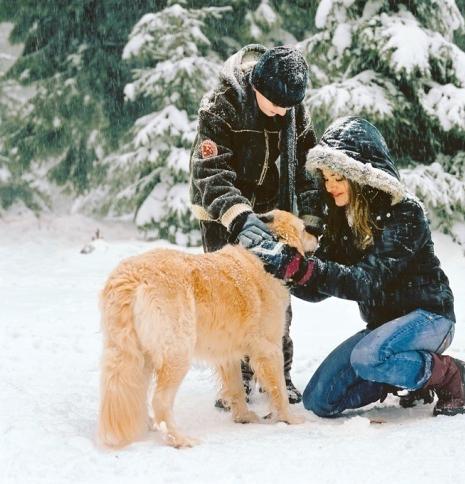 2 mars 2012
12
N°1 mondial en biotechnologies
Avec ses usines de Biberach (Allemagne) et Vienne (Autriche), Boehringer Ingelheim est reconnu comme n°1 mondial en fabrication et développement de produits issus des biotechnologies.

Boehringer Ingelheim fabrique pour le marché pharmaceutique mondial 15 produits de biotechnologie, et compte plus de 2000 employés.

Parmi ces produits, nous comptons Actilyse® et Metalyse®.
2 mars 2012
13
Tout savoir surBoehringer Ingelheim France
www.boehringer-ingelheim.fr




Boehringer Ingelheim France
14 rue Jean Antoine de Baïf 75013 Paris 
Tel +33(0)1 44 34 65 65 / Fax +33(0)1 44 34 65 00


Chiffres clés 2010

Boehringer Ingelheim France S.A.S - 10-366
Actualités
Activités et engagements
R&D
Métiers et recrutement
Produits et pathologies
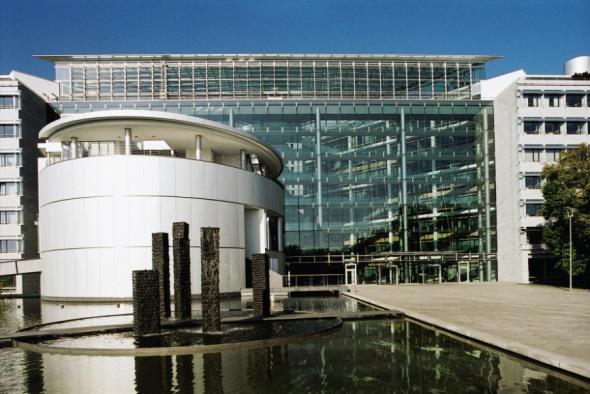 2 mars 2012
14
III.  La recherche et le développement
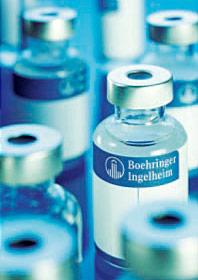 Comment cela se traduit-il au sein de notre R&D?
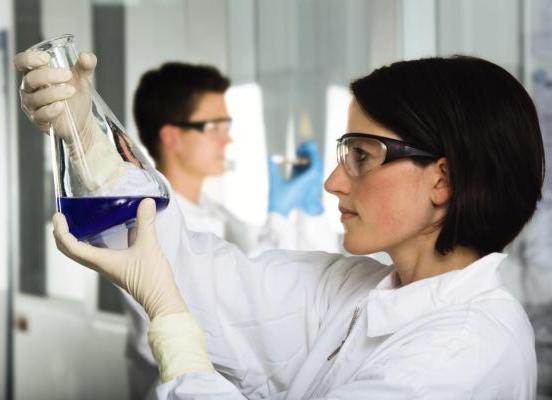 2 mars 2012
16
6 domaines de recherche
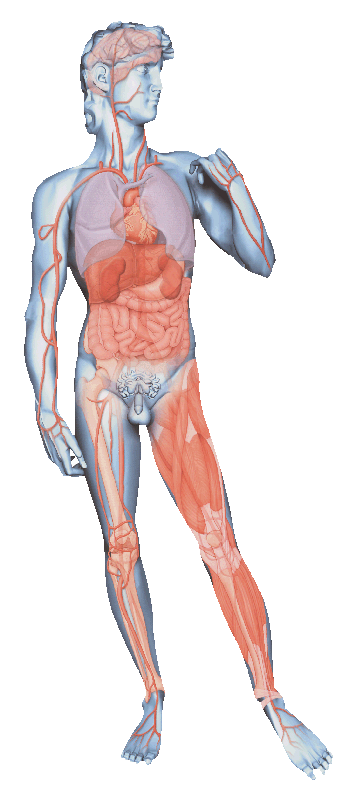 2 mars 2012
17
BI France, pôle international derecherche clinique et de biométrie
Pour sa R&D, le groupe Boehringer Ingelheim s’appuie sur les compétences de ses filiales

L’équipe française de développement clinique participe à toutes les phases (I, II, III, IV) de recherche clinique sur les produits existants et à venir

En 2010, la filiale française a été responsable de 12 projets mondiaux et de 18 études au plan international.
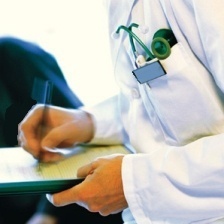 Elle a travaillé sur 5 projets avec une responsabilité internationale en biométrie et sur 24 études au plan international

Au total, en 2010, Boehringer Ingelheim France a mené plus de 50 essais cliniques en France et a conduit 3 essais en Tunisie.
2 mars 2012
18
La recherche
Objectif : Rechercher des molécules susceptibles d’avoir un effet curatif ou préventif
Durée moyenne de 3 ans pour identifier une molécule intéressante (environ 1% : 100/10000)
Dépôt d’un brevet pour ce « candidat-médicament » sur 20 ans
Quelques chiffres généraux sur le développement
12 à 15 ans entre la découverte d’une molécule et sa mise en vente

Investissement moyen de 530 millions d’euros

Sur 10 000 molécules, 1 seule sera commercialisée
Les étapes du médicaments
Étapes de la mise au point d’un médicament:

 Introduction
Recherche
Essais précliniques
Évaluation clinique
IV -Le métier de Biostatisticien dans l’industrie pharmaceutique
Quel rôle? Implication?
2 mars 2012
22
Les étapes d’intervention du biostatisticien
Interventions du Biostatisticien lors du développement clinique

 Protocole
 Gestion des données
 Préparation Analyse statistique
 Exploitation statistique
 Rapport clinique
Et ensuite…
2 mars 2012
23
Interventions du Biostatisticien  - Protocole -
Objectif : définir dans le détail le but de l’essai, les sujets à inclure, la méthodologie, les traitements à appliquer, le type d’analyse prévue et l’organisation pratique
Discussions méthodologiques avec équipe médicale (objectif, schéma, Randomisation …)
Estimations des nombres de sujets nécessaires
Rédaction paragraphe « Analyse statistique »
Interventions du Biostatisticien  - Gestion des données -
Objectif : assurer la qualité des données (présence et cohérence)
Veille à l’adéquation du cahier d’observation (CRF) avec les objectifs de l’étude
Relecture Cahier des charges de Validation de données ( retours vers « investigateurs »)
Interventions du Biostatisticien  - Préparation analyse statistique -
Objectif : Planifier, avant la levée d’aveugle, la stratégie d’analyse statistique
Discussions avec l’équipe médicale sur l’objectif des différentes analyses et leur mise en oeuvre (critères, facteurs pronostics, gestion des données manquantes, hypothèses testées, modèles statistiques, …)
Rédaction du « Plan d’Analyse Statistique »
Interventions du Biostatisticien  - Exploitation statistique -
Objectif : Résultats
Programmation conforme au Plan d’Analyse Statistique APRES levée d’aveugle
Production de tableaux de résultats
Vérification des hypothèses légitimant les méthodes statistiques utilisées
Présentation et interprétation des résultats
Discussion et réalisation d’analyses complé-mentaires (analyses explicatives, exploratoires)
Interventions du Biostatisticien  - Rapport clinique -
Objectif : Établir un document de synthèse de l’étude soumis aux autorités
Synthèse sur la stratégie d’analyse planifiée (paragraphe du rapport)
Documentation statistique (validation de modèles, robustesse…)
Participation à la relecture du rapport d’étude clinique et éventuelles publications, communications, posters…
Et ensuite…
Intervention dans le dossier de soumission aux agences du médicaments (EMA, FDA…etc)

Intervention dans les dossiers de transparence pour la Haute autorité de santé (HAS)

Intervention dans la revue des documents promotionnels

Intervention dans l’écriture d’articles dans des journaux médicaux ou statistiques…
2 mars 2012
29
Interventions du Biostatisticien  - En résumé-
Intervention à toutes les étapes-clé de l’étude (de l’initialisation du protocole au rapport d’étude clinique)

Définition de la stratégie méthodologique et statistique

Rédaction et/ou Production de l’ensemble des documents statistiques (dossier d’AMM)

Étroite collaboration avec l’Équipe médicale.
[Speaker Notes: Deuxième point :
Étape de discussions avec la DT (stratégie méthodologique)
Étape de décisions propres (stratégie statistique)
Finir sur le fait que cette présentation était basée sur l’activité concernant une étude, sans préciser les taches transversales.]
Conclusion
La pré-clinique
Objectif : Tester la molécule sur l’animal
Effets toxicologiques (nocif ?)
Pharmacocinétique (devenir dans l’organisme)
Pharmacodynamie (mode d’action et relation dose-effet)

Durée de 2 à 4 ans
10% de molécules retenues (10 / 10 000)
Les phases I
Objectif : Études sur des volontaires sains visant à définir la tolérance humaine – exception faite en oncologie : études sur patients/malades
Vérification de l’innocuité
Détermination du seuil de tolérance (DMT)
Effets indésirables potentiels
Études courtes sur peu de sujets
Les phases II
Objectif : Études sur des malades visant à confirmer l’effet thérapeutique et à définir la dose optimale (moins d’effets secondaires)
Évaluation de l’« effet dose-réponse » et du mode d’administration
Études comparatives (vs Placebo ou Référent)
Double –Aveugle (objectivité de l’analyse)
Petit groupe de malades sur durée moyenne
Les phases III
Objectif : Études sur des malades visant à démontrer l’efficacité et à préciser le rapport bénéfice / risque
Large population (milliers)
Études comparatives en double-aveugle
Durée entre 4 et 6 ans
Se termine par la demande d’autorisation de mise sur le marché (AMM)